Figure 3. Sagittal view demonstrates the superior cortico-claustral pathway (a), as well as the connected Brodmann ...
Cereb Cortex, Volume 25, Issue 2, February 2015, Pages 406–414, https://doi.org/10.1093/cercor/bht231
The content of this slide may be subject to copyright: please see the slide notes for details.
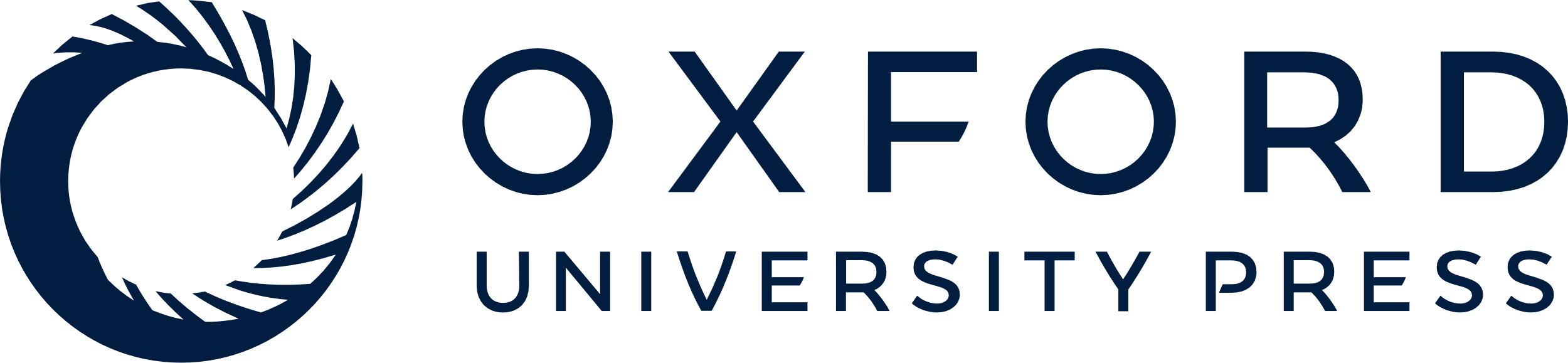 [Speaker Notes: Figure 3. Sagittal view demonstrates the superior cortico-claustral pathway (a), as well as the connected Brodmann areas (b).


Unless provided in the caption above, the following copyright applies to the content of this slide: © The Author 2013. Published by Oxford University Press. All rights reserved. For Permissions, please e-mail: journals.permissions@oup.com]